Integrated National Education Information System (iNEISTM)
Enrolment Data Clean Up
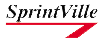 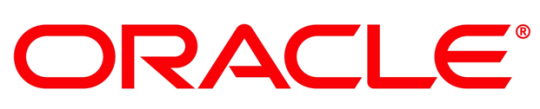 [Speaker Notes: DEMO first: MOE_AT_STATS_QRY]
Attendance in iNEIS
When used correctly, iNEIS can help Schools monitor Student’s attendance effectively:
Number of Absent students
Students who are absent for “long time”
When they are absent
Reasons why they are absent

But currently quite a few data errors causing incomplete report
Improving iNEIS Use
Improving iNEIS Use
Resolving Data Issues
Check any Students not enrolled to any Class
How to identify them? Run a Query
What to do with these Student’s records?
In my School?
YES
NO
In Other Govt School?
Enroll to a class
NO
YES
Withdraw Student
Transfer Student
[Speaker Notes: Each issue has its solution.]
Resolving Data Issues
2. Check Students in Each Class
Check every student in each class in your school
[Speaker Notes: Each issue has its solution.]
Students Not Enrolled
Check any Students not enrolled to any Class
How to identify them? Run a Query
What to do with these Student’s records?
In my School?
YES
NO
In Other Govt School?
Enroll to a class
NO
YES
Transfer Student
Withdraw Student
[Speaker Notes: Each issue has its solution.]
Query for Students Not Enrolled
How to identify them?
Run Query: MOE_STD_NOT_ENROLLED 
	List of students not enrolled

How to navigate:
Main Menu > Reporting Tools > Query > Query Viewer
[Speaker Notes: Each issue has its solution.]
Students Not Enrolled
Check any Students not enrolled to any Class
How to identify them? Run a Query
What to do with these Student’s records?
In my School?
YES
NO
In Other Govt School?
Enroll to a class
NO
YES
Transfer Student
Withdraw Student
[Speaker Notes: Each issue has its solution.]
Enroll Students to a Class
If the students are in your school, enroll them in a class
Refer to Online Help under Manage Student Admission Manage Student Admissions > Register Applicants
	http://help.ineis.moe.gov.bn/ad/ad_3.3.php
[Speaker Notes: Each issue has its solution.]
Students Not Enrolled
Check any Students not enrolled to any Class
How to identify them? Run a Query
What to do with these Student’s records?
In my School?
YES
NO
In Other Govt School?
Enroll to a class
NO
YES
Transfer Student
Withdraw Student
[Speaker Notes: Each issue has its solution.]
Transfer/Withdraw Students
If the students are NOT in your school:
 Transfer the students to another Government School
Refer to Online Help under Manage Transfer Students > Record the outcome for Student Transfer Requests
	http://help.ineis.moe.gov.bn/tf/tf_6.1.php

Otherwise, Withdraw the students from your school
Refer to Online help under Manage Withdrawal > Record the Outcome of the Withdrawal Request
	http://help.ineis.moe.gov.bn/wd/wd_6.1.php

Do the above for both Academic and CCA careers
[Speaker Notes: Each issue has its solution.]
Students Not Enrolled
Check any Students not enrolled to any Class
How to identify them? Run a Query
What to do with these Student’s records?
In my School?
YES
NO
In Other Govt School?
Enroll to a class
NO
YES
Withdraw Student
Transfer Student
Repeat the process 
until the Query returns NO record
[Speaker Notes: Each issue has its solution.]
Resolving Data Issues
2. Check Students in Each Class
Check every student in each class in your school
[Speaker Notes: Each issue has its solution.]
Check Students in the Class
Check Students in Each Class
In iNEIS System, navigate to Curriculum Management > Class Roster > Class Roster
Search for the classes in your school
Check the list of students in each class

Are they complete? Any missing? Any extra?
[Speaker Notes: Each issue has its solution.]
Resolving Data Issues
2. Check Students in Each Class
Check every student in each class in your school
[Speaker Notes: Each issue has its solution.]
I have Missing Students
1. Admit the Students to your school 
Use the Student Data Template excel sheet to upload
Refer to Online Help under Manage Student Admission > Receive and Manage Applications & Offers > Manage Upload Student Application
	http://help.ineis.moe.gov.bn/ad/ad_1.1.php

2. Enroll the Students to a Class
Refer to Online Help under Manage Student Admission Manage Student Admissions > Register Applicants
	http://help.ineis.moe.gov.bn/ad/ad_3.3.php
[Speaker Notes: Each issue has its solution.]
Resolving Data Issues
2. Check Students in Each Class
Check every student in each class in your school
[Speaker Notes: Each issue has its solution.]
I have Extra Students
1. Drop the students from your class
Refer to Online Help under Manage Student Admission Manage Student Admissions > Register Applicants
	http://help.ineis.moe.gov.bn/ad/ad_3.3.php

2. Transfer or Withdraw the students
Refer to Slide 12 – Transfer/Withdraw Students
[Speaker Notes: Each issue has its solution.]
Resolving Data Issues
2. Check Students in Each Class
Check every student in each class in your school
[Speaker Notes: Each issue has its solution.]
Checking Academic Plan
Check if your students’ Academic Plan is correct
Check the Class Roster in iNEIS System
Go to: Main Menu > Curriculum Management > Class Roster > Class Roster
Search for the classes in your school
Check Academic Plan of the students, e.g.
In Class 5A, all students must have Primary 5 Academic Plan
If the students have other Academic Plan, you need to change the plan to Primary 5
[Speaker Notes: Each issue has its solution.]
Correcting Academic Plan
2. If Academic Plan of the students are wrong,
Update Student Program Plan
	Refer to Online Help under Manage Teacher and Student Records > Maintain Student Records > Maintain Student Program Plan
	http://help.ineis.moe.gov.bn/sr/sr_1.15.php
[Speaker Notes: Each issue has its solution.]
End of Presentation
Thank You
[Speaker Notes: Take away point is iNEIS Team]